Family Business Transitions  - Adding the PE Sponsor
Every family led business faces inflection points—moments when size, stage, market conditions, or family dynamics demand a new way of operating.

Whether navigating a post-acquisition shift, accelerating toward scale, or recovering from disruption, these transitions often surface uncertainty, misalignment, and organizational strain. 

The Right resource, doing the Right activity, executed in the Right way,
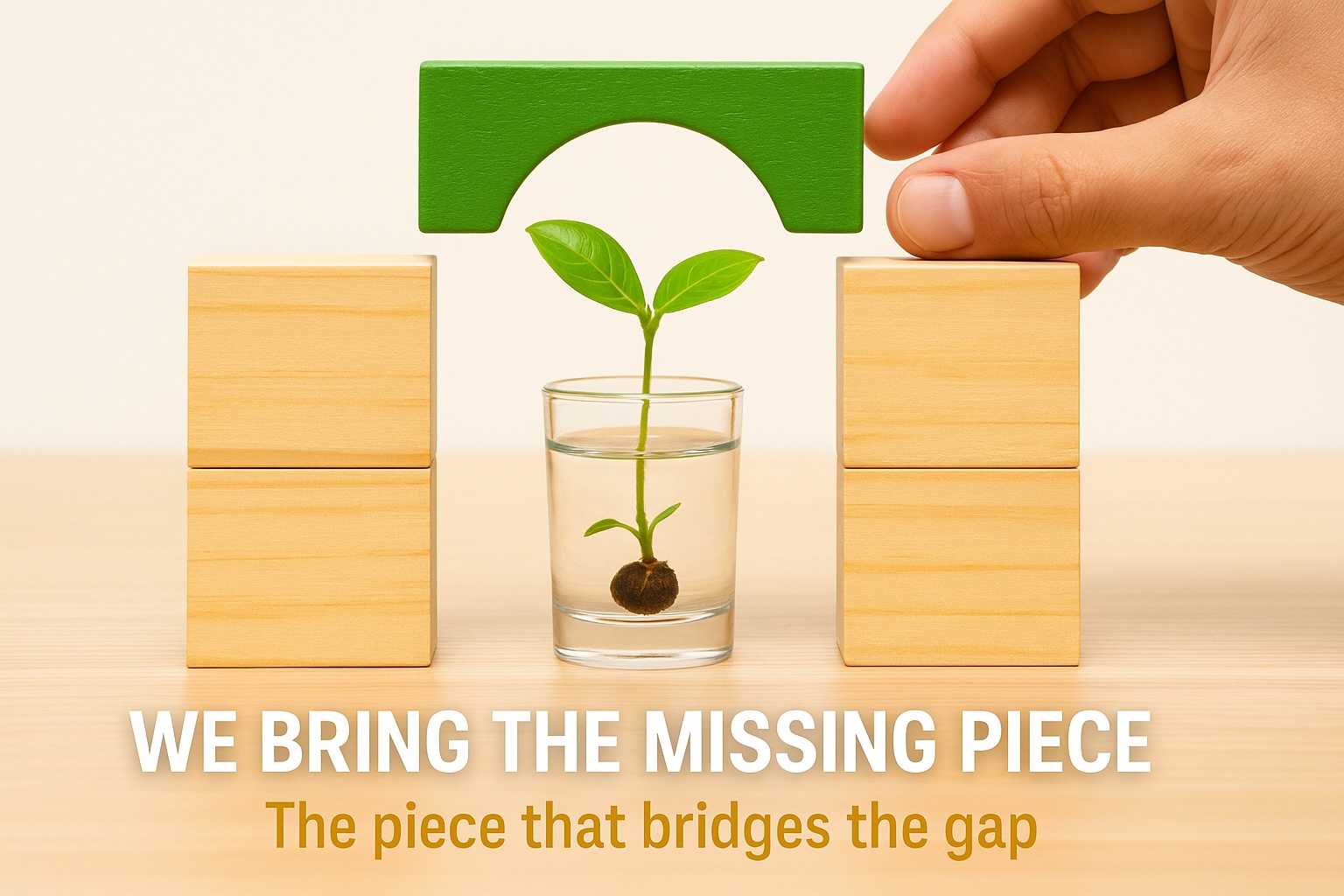 Living in the PE World – Human Capital Approach
Private Equity - Growth
Accelerate value creation during the hold period
Enabling Growth

Companies being acquired and investment thesis to achieve

Size, Maturity and Capabilities

Examples:
Founder Led  ($5-$40M)
First Flip  ($100-$200M)
Second Flip ($300-$500M)
Third Flip  ($500M-$1B)
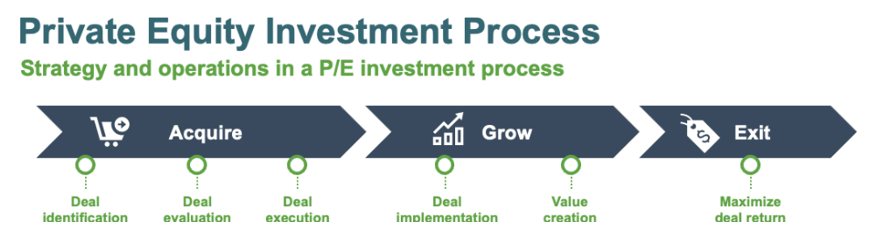 People strategies contribute significantly to the company's growth and attractiveness to future PE buyers:
Support business to achieve financial thesis
Build people plan to capture additional value
Assess and manage employment risk
Build the desired company culture for growth
Fractional HR Approach – Where to Focus?
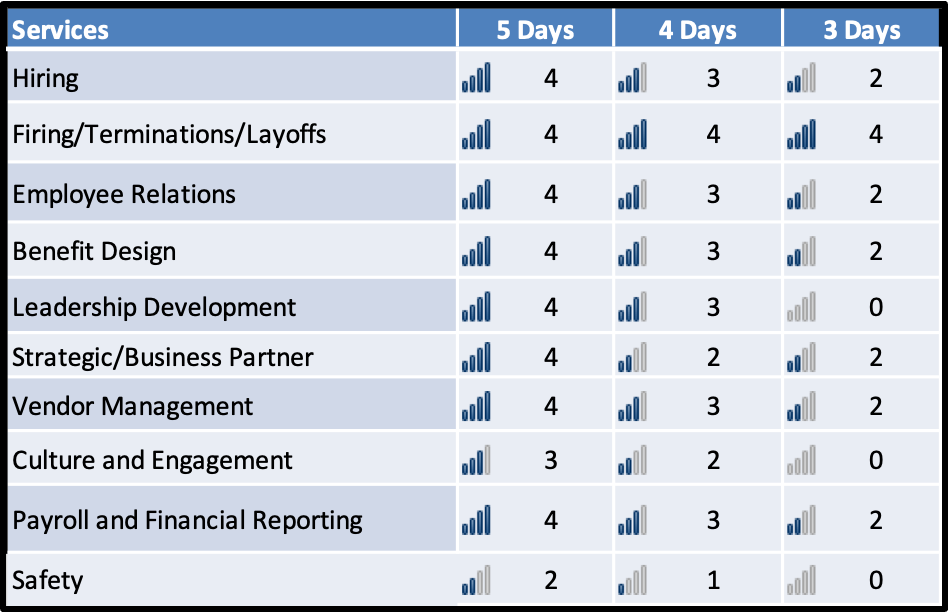 1-5
Some Examples of Support
HR levers to create value (invest/divest/improve)
First day welcome and communication
New leader welcome and alignment to the business
Hiring practices and onboarding
PE business acumen for HR team/payroll
First Line Manager People Leadership Skills
Change Management – Manage Expectations
Managing Risk – Managing employment risk
Headcount Management and Rationalization (RIFs)
Benefit, payroll and HR practices alignment
First 90 Days after deal – Project Management
Installing Learning Management Platform
HR compliance audit to close findings
HR playbook for growth
Cover Basics:  Goals + Bonus Plans + Reporting +  handbook + Safety + Harassment 
Building aligned metrics and core story for flip
Creating a detailed table to showcase the evolution of HR capabilities across different stages of a company's growth, especially for a company like US Waterproofing aiming to grow significantly, is a complex task. Each stage of maturity, from a Founder-Led Business to the third Private Equity (PE) flip, demands specific HR strategies and functions to enhance the company's value and appeal to future PE buyers.
Here's a structured representation of the table, populated with specific HR capabilities at each level:
Business Stage- Typical People Practices
Approach to HR
Ensure the business thrives in the market
Be About Growth!
People Strategy/Culture/Values
Capability/Succession/Investments
Leadership/Organization/Talent
PURPOSE OF HR
Ensure we make decisions about TALENT, LEADERSHIP and ORGANIZATION with the same rigor, logic and confidence as decisions about money, customers, products and technology
Skill-Building
Talent Pipeline
Performance Management
Employee Services
Employee Benefits
Career development
Approach to EBITDA
Scalable and digital infrastructure
Compliance and Risk Practices
Cost, Supplier Management and ROI
Culture, Change Management and Communication
Everyone Serves a Customer
[Speaker Notes: Vision/Mission HR - We Are About Growth.
Purpose:  We enable the business by help us making better decisions about people, organization and culture
Customer Focus:  HR is not about HR, but about delivering value to all stakeholders inside (e.g., employees, managers, senior leaders, business strategy) and outside (customers, investors and communities)]
Example
People Strategy– Gaining maximum value at time of flip
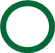 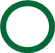 Not
Started
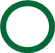 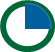 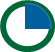 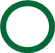 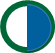 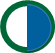 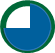 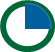 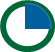 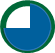 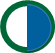 Building Metrics. Progress Report:  People MetricsKey Measures of People Performance
Relevant
Strategic Business 
Impact Metrics
Workforce Impact Metrics
Operational Efficiency Impact Metrics
Actionable
Over 
200
Potential
HR
Measures
82 ADP Metrics for USW Holdings
Measures
< 20
Business
Scorecard
Data + Insights + Actions + Predictive Analytics = Impact
The CEO defines the playing field for HR
[Speaker Notes: Vision/Mission HR - We Are About Growth.
Purpose:  We enable the business by help us making better decisions about people, organization and culture
Customer Focus:  HR is not about HR, but about delivering value to all stakeholders inside (e.g., employees, managers, senior leaders, business strategy) and outside (customers, investors and communities)]
Building Future – Typical HR Capabilities - $125M+
Recruit New Employees
Develop Employees
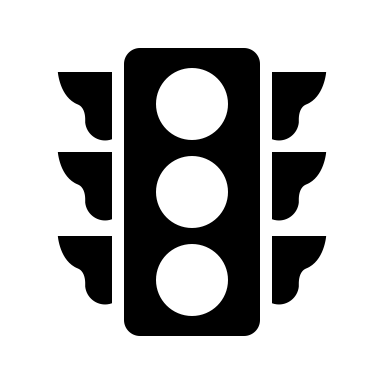 Level of Maturity
Source Talent
Assess and Hire Talent
Job Boards and ATS
Onboarding
Build LMS
Capabilities
Develop Training
Develop critical talent
Develop Leaders
Manage Performance
Business 
Coaching
Succession Planning
Build HR Capabilities to Support Growth
Differences by individual businesses we acquire
Color reflect overall level of proficiencies of “platform”
Red does not scale to $200M+
Manage Existing Employees
Business
Partner
Career Paths and Mobility
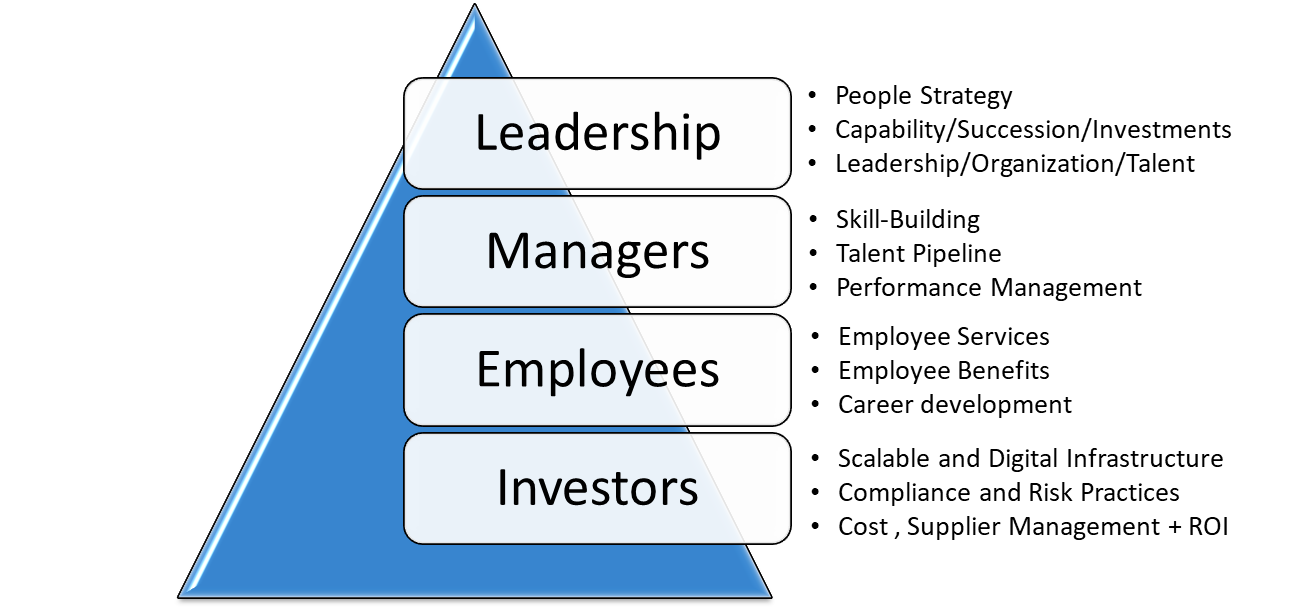 Vision for HR
Ensure we make decisions about TALENT, LEADERSHIP and ORGANIZATION with the same rigor, logic and confidence as decisions about money, customers, products and technology
Recognition
Employee
Engagement
Employee
Communication
High Potentials
Build Now
HR Delivery Model
HRIS Capability
M&A Integration
Communication
Talent Pipeline
Compliance + Risk
L&D and LMS
Safety Framework
Benefits Platform
People data analytics integrated into business performance metrics
Manage the Workforce Strategy
EEO and Diversity
Time and Attendance
Safety
Manage 
Risk
Vendor Performance
Employee
Relations
Ensure the business thrives in the market
General
Ledger
Total Rewards
Tax and Compliance
Leave of Absence
Payroll
Processing
HRIS
M & A
ERISA 
Benefit laws
Comp
Framework
Design Benefits
Deliver Benefits
Manage the Function
Manage Employee Rewards and Benefits